Изготовление масок для театральных и подвижных игр
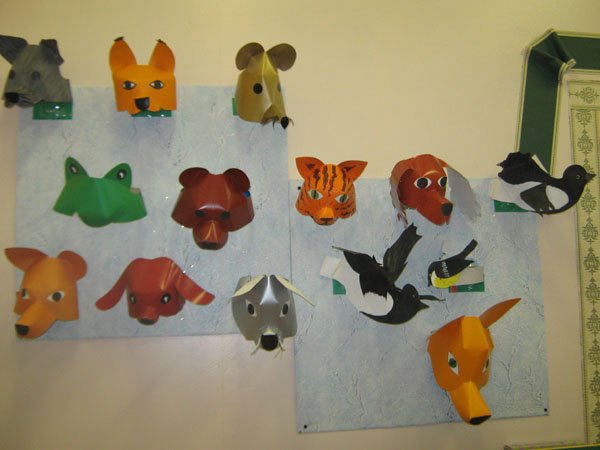 Маска лягушки
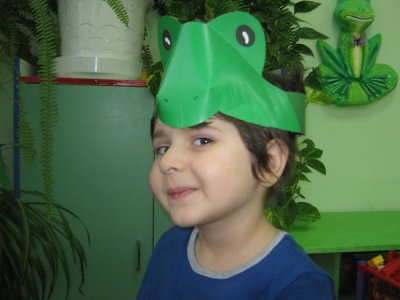 Выкройка цельная.
- Вырезать по выкройке.
- Сделать разрез.
- Склеить.
- Загнуть (поднять) вверх глаза. Оформить глаза.
- Изготовить ободок.
- Маска готова.
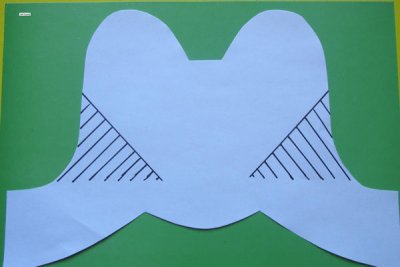 ).
Маски птиц
- Маски птиц можно изготовить аналогично. Только у птиц – клювы (они разные по форме).
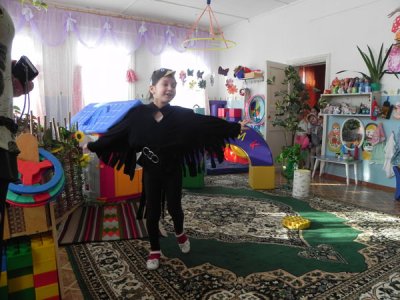 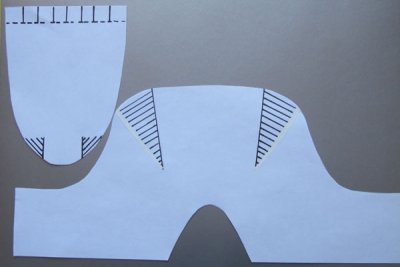 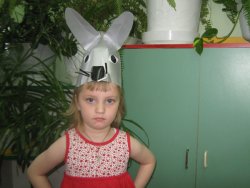 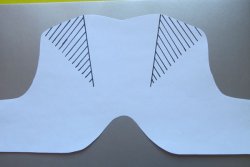 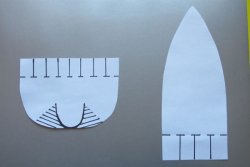 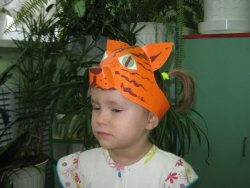 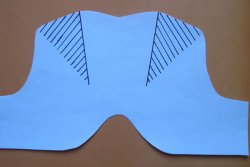 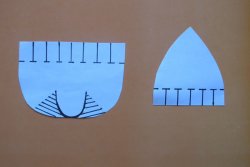 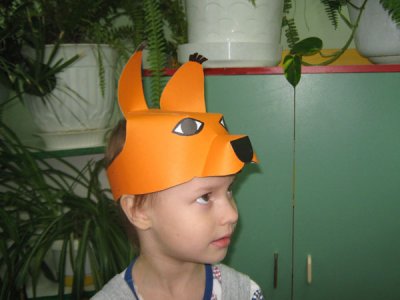 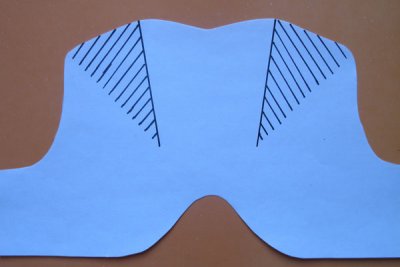